Meningitis Awareness Training
Laura Smythson
Deputy Director of Wellbeing
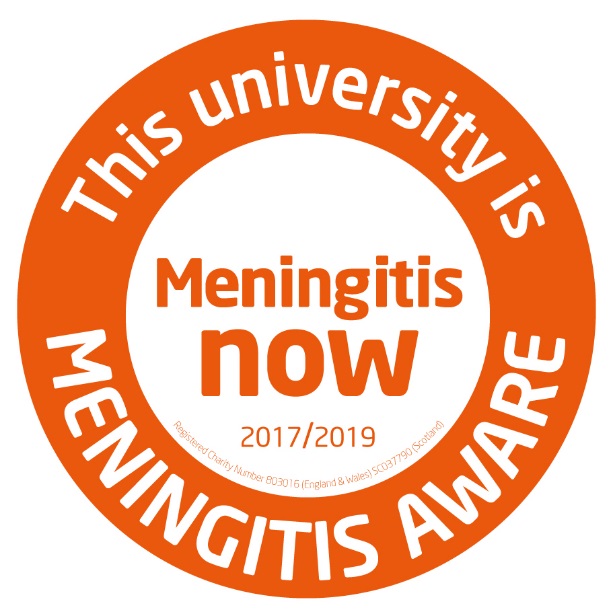 What is meningitis?
Meningitis is an infection of the protective membranes that surround the brain and spinal cord (meninges).
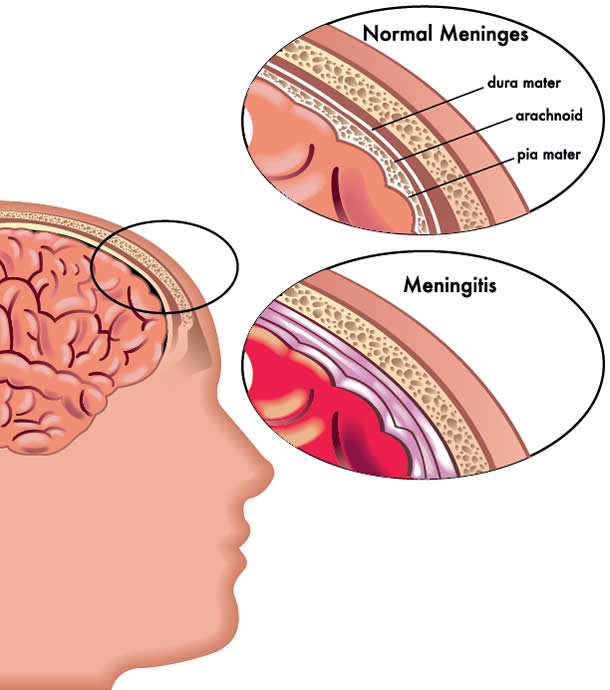 It can affect anyone, but is most common in babies, young children, teenagers and young adults.

Students are at a higher risk because of their lifestyle
Meningitis can be very serious if not treated quickly. 


It can cause life-threatening blood poisoning (septicaemia) and result in permanent damage to the brain or nerves.
Groups of Meningitis
Viral Meningitis 

Rarely life threatening
Not always severe enough to be diagnosed or admitted to hospital
Not contagious
Caused by viruses such as colds, flu, measles, mumps, rubella
Can cause severe illness
Can reoccur
Slow recovery
Ongoing symptoms such as headaches, exhaustion
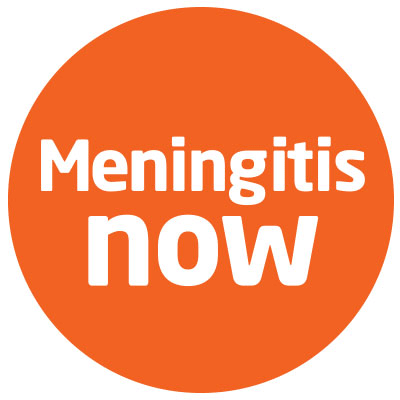 Bacterial Meningitis
Bacterial meningitis

Life threatening
Can occur at any age but risk is increased in young children, students and the elderly
Will need significant medical care
Can result in disability, loss of hearing, loss of limb
There are many types of bacterial meningitis. 
Currently there is no vaccine to protect against all types of bacterial meningitis. 
Vaccines available A, C, W, Y, B
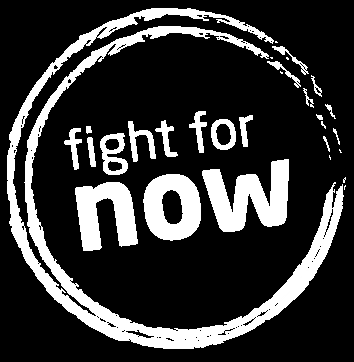 How is it spread?
Meningitis is usually caught from people who carry these viruses or bacteria in their nose or throat but aren't ill themselves.
 
10% student age population carry meningococcal disease

It can also be caught from someone with meningitis, but this is less common.


Sneezing 
Coughing
Kissing 
Sharing utensils, cutlery and toothbrushes
What are the signs and symptoms of meningitis?
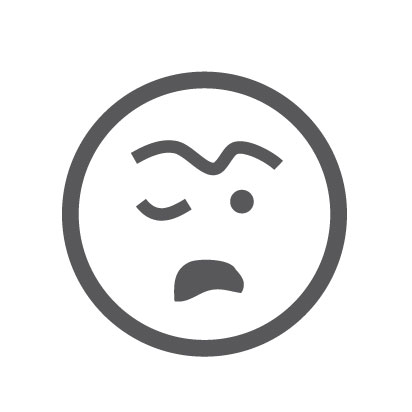 Fever, cold hands and feet
Severe muscle pain
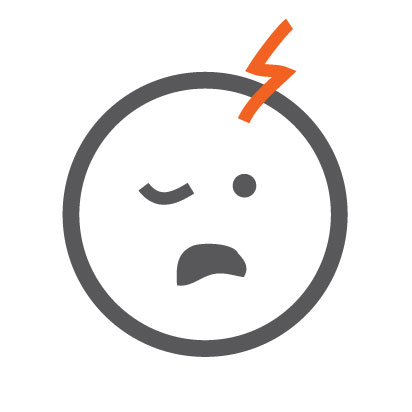 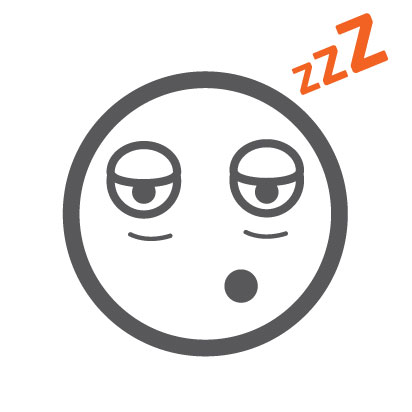 Drowsy, difficult to wake
Severe headache
Signs and symptoms continued
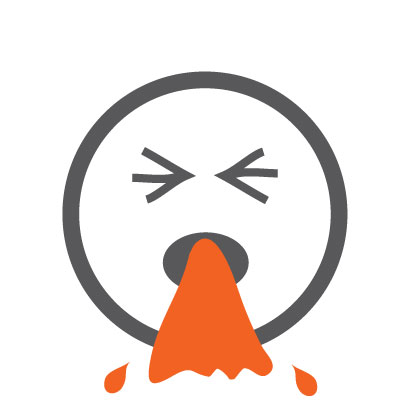 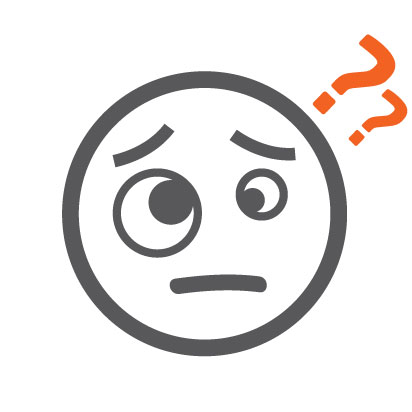 Confusion and irritability
Vomiting
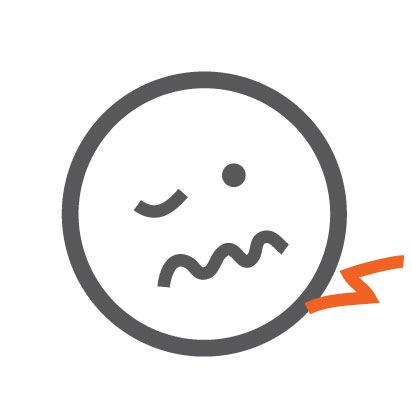 Stiff neck
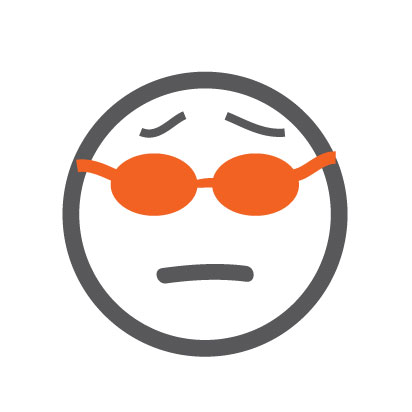 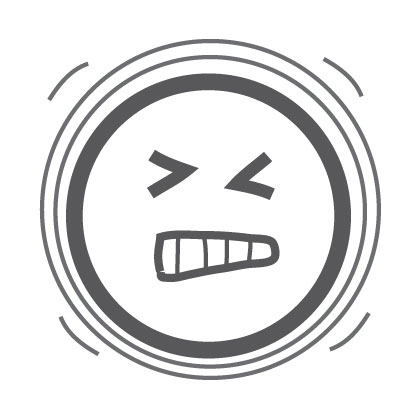 Dislike bright lights
Convulsions/seizures
The Rash
Do not wait for a rash or you could be too late.
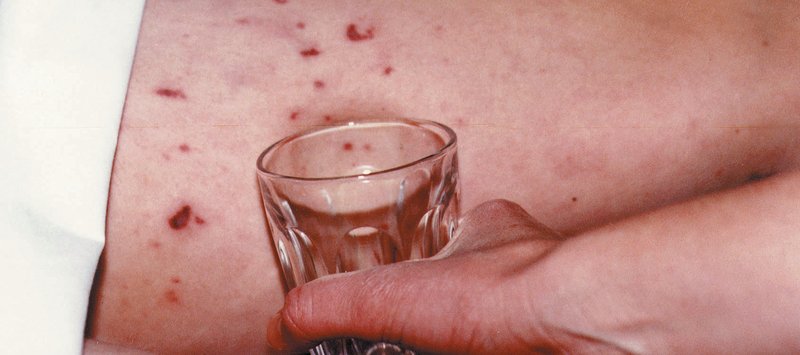 Press the side of a clear glass against the rash - it may fade at first but keep checking. Remember - a rash can be more difficult to see on darker skin so make sure you know what other symptoms to look for.
Real life stories
Tom’s story 

Meningitis at Surrey 2017

What if a student complains of symptoms of meningitis?

Take note of symptoms
Look for a rash
Use glass test
Do not wait for a rash to appear
If symptoms of meningitis, call 999 if off campus
				 or security on 3333
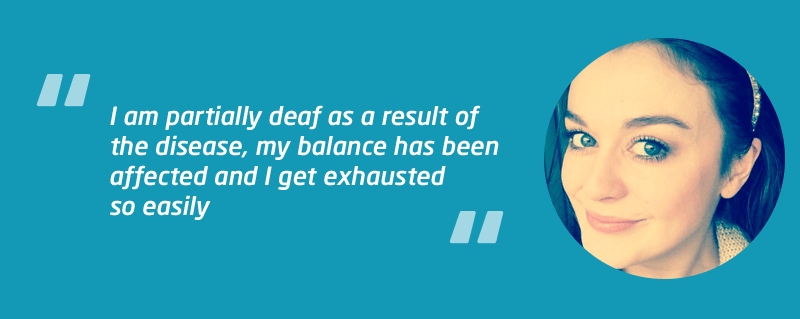 Key points
There are 2 types of meningitis, viral and bacterial

We are most concerned with bacterial meningitis due to its high mortality rate

Students are at a higher risk due to their lifestyle behaviours

Prompt recognition of the symptoms is the most effective form of defence against all types of meningitis

Don’t worry about looking foolish, if you are worried, seek help

Encourage students to get vaccinated as soon as they get to University

Find out more on www.meningitisnow.org
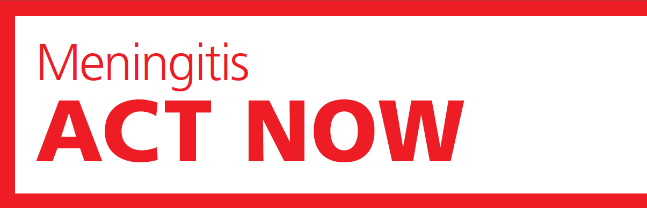